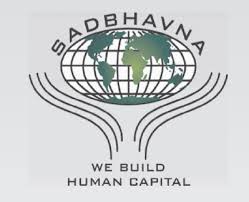 SADBHAVNA
      COLLEGE   
           OF 
     EDUCATION
          FOR 
        WOMEN 
        RAIKOT  

   JALALDIWAL 
     LUDHIANA
SUBJECT
     READING 
         AND REFLECTING
TOPIC
Speaking Skill

Incharge – Sunita 
                    Rani
Meaning
Language is a tool for communication. We communicate with others, to express our ideas and to know others ideas as well. In primary schools, elocution and recitation are the main sources to master the sounds, rhythms and intonations of the language through simple production of poems and articles. Team work activities are sources to learn to speak a language.
Importance of Speaking
Beginning life of Children   
   from Oral Language
 Importance in the old time
 Importance in the daily  
    routine
 Importance in the  
   communicating with others
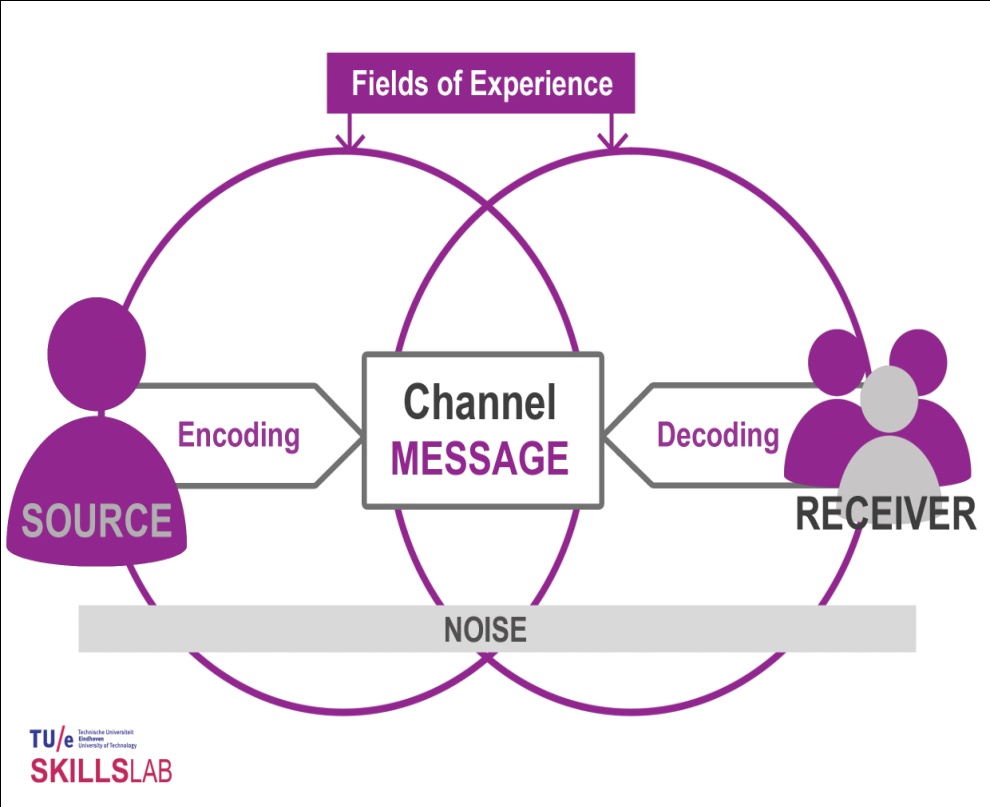 Good source of       
   communication




Help in self  
   presentation
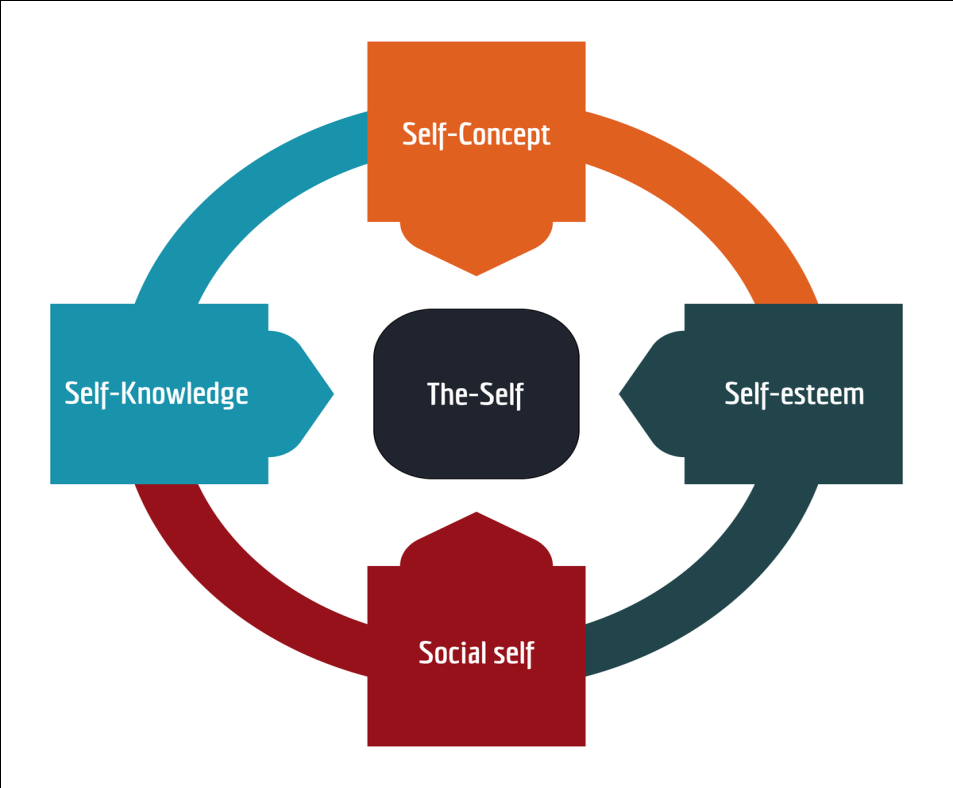 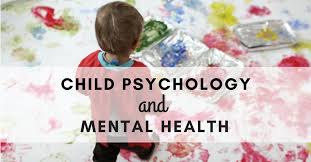 For balanced 
  psychological 
  development of 
  child


Importance in
   language 
  Teaching
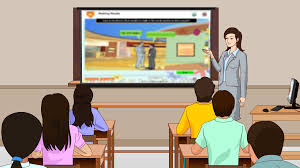 Importance in 
   writing 
   language


Importance
  in Education 
  of other 
  subjects
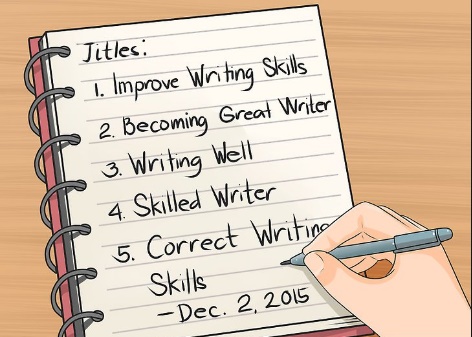 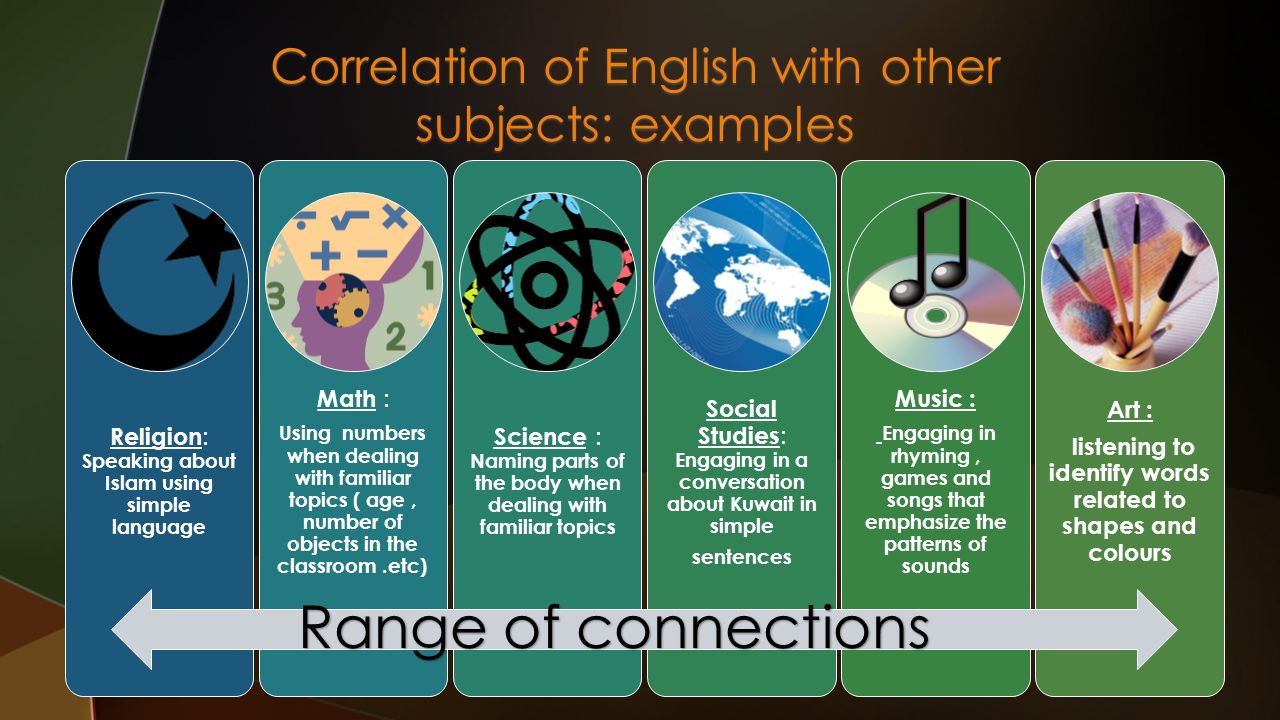 Importance 
   for a teacher



Importance in professional area
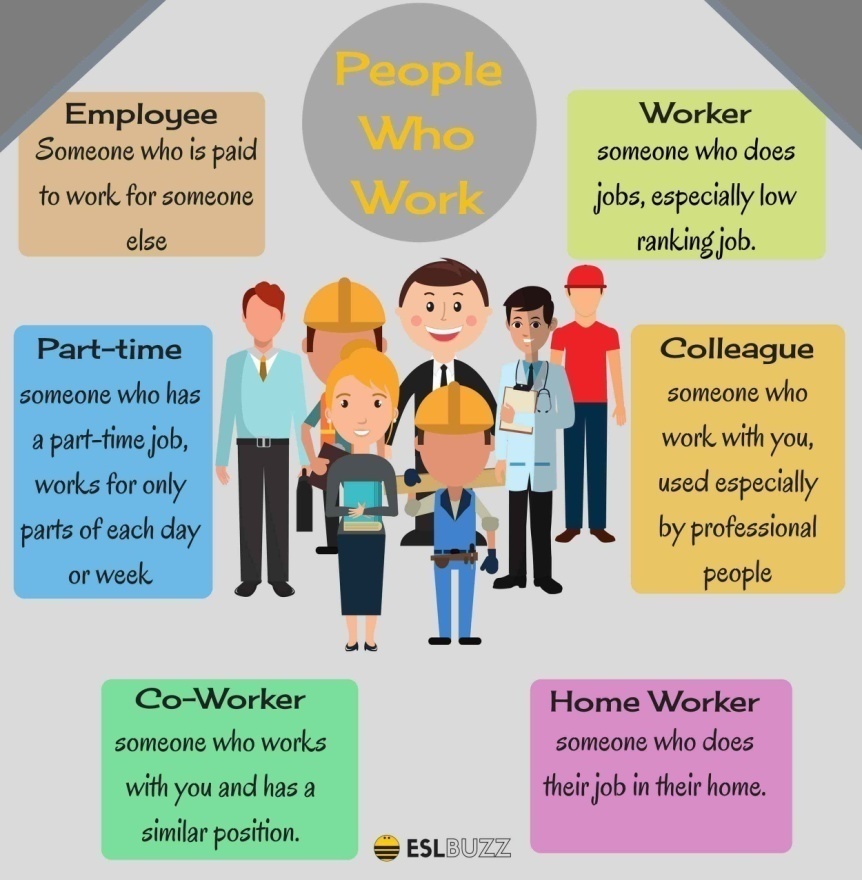 Importance in constructing Human personality


Oral language easy to understand
THANKS